Faculté de médecine
Département de pharmacie 
Module de pharmacologie spéciale  
2014/2015
Dr.  Guergouri F.Z 



ANTITUSSIFS
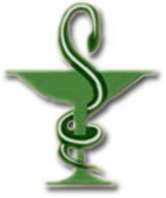 LA TOUX 
La toux est une expiration brusque et bruyante 

Elle consiste à l’expulsion de l’air contenu dans les poumons en raison d’une irritation 

Il s’agit d’un reflexe vital et utile à la défense de l’organisme
LA TOUX  
La toux n’est pas  une pathologie

= symptôme pour nombreuses maladies

Ne jamais négliger une toux qui persiste

Il ne faut pas se contenter à la calmer seulement
Pathologies liées à la toux 

Rhume
Bronchite
Asthme
BPCO (bronchopneumopathie chronique obstructive)
Cancer
Contrôle de la toux
 
La toux est déclenchée par un acte reflexe

Les récepteurs qui captent les stimuli de la toux, particulièrement présents dans la trachée, envoient le message par le nerf vague jusqu’au centre de la toux qui se trouve dans le bulbe rachidien
ANTITUSSIFS 

Médicaments qui agissent contre la toux 

Médicaments symptomatiques à utiliser quand la cause de la toux a été bien établie 

Utilisation limitée dans le temps
UTILISATION 

Il sont utilisés pour traiter les toux qualifiées de sèches (non productives)

Pour une toux dite grasse on utilisera plutôt des expectorants bronchiques

Confort lors du sommeil
RECOMMANDATIONS 

Pensez aux préparations sans sucre pour les diabétiques 
Jamais en cas de toux productive. Il peut être néfaste et entrainer un encombrement bronchique
Dernière prise au coucher car la nuit est propice à la toux
Attention: automédication+++ ne pas prolonger le traitement sans avis médical, respect des posologies, des âges
CLASSIFICATION 
On distingue les antitussifs par leur mécanisme d’action pharmacologique:

Centraux qui agissent par une dépression des centres médullaires
Périphériques qui agissent en élevant le seuil de sensibilité des récepteurs qui vont être à l’origine du reflexe de toux
Antitussifs opiacés 
Les plus efficaces et les plus dangereux (risque de dépression respiratoire mortelle)

Exemples:
-Morphine
-Codéine
-Codéthyline
-Pholcodine
-Noscapine
-Dextrométhorphane (aux doses thérapeutiques, il n'entraîne ni accoutumance, ni toxicomanie)
MODE D’ACTION 

Agissent sur le centre de la toux

Analgésiques (codéine, codéthyline)

Toxicomanogènes (codéine, codéthyline)
EFFETS INDESIRABLES 

Dépression respiratoire: variable (codéine > pholcodine > dextrométhorphane > noscapine) 

Somnolence, vertige: majorée avec alcool et dépresseurs centraux 

Nausées, vomissements et constipation
CONTRE – INDICATIONS 

Enfant > 30 mois 
Insuffisance respiratoire
Tous productive ou toux grasse
Toux de l’asthmatique
Antitussifs antihistaminiques 

Action au niveau des récepteurs H1 à l’histamine
L’histamine a un effet constricteur sur la fibre lisse
Médicaments plus ou moins spécifiques des récepteurs à l’histamine, ayant en plus des effets antihistaminiques, des effets anticholinergiques (bronchodilatateurs également)
EFFETS INDESIRABLES  

Somnolence diurne

Propriétés anticholinergiques:
-sécheresse de la bouche
-constipation
-trouble de l’accommodation
-rétention urinaire
Exemples 

Alimémazine (théralène)
Oxomémazine (toplexil)
Chlorphénamine
Bromphéniramine (dimétane)
INDICATION  

Indiqués dans trt des toux sèches d’origine allergique
Autres ( ni opiacés, ni antihistaminiques)

Clobutinol (silomat)
Pentoxyvérine (pectosan)
Oxéladine (paxéladine)
FLUIDIFIANTS BRONCHIQUES 

Utilisés pour éliminer les sécrétions et éviter l’encombrement bronchique en cas de toux dite grasse ou productive
Sécrétions bronchiques: 95% d’eau et de 5%  matières solides dont le mucus
Appelés aussi mucolytiques, agissent sur les constituants du mucus, rétablissent son élasticité et sa viscosité et augmentent les mouvements des cils bronchiques nécessaires à l’épuration
FLUIDIFIANTS BRONCHIQUES 

Indiqués  dans trt des affections bronchiques quand un mucus épais stagne dans les voies respiratoires 
Utilisés quand la personne est capable d’expectorer des crachats en toussant 
Sinon, trt risquera de provoquer une inondation bronchique grave par une liquéfaction brutale de mucus
FLUIDIFIANTS BRONCHIQUES  

Ne doivent pas être confondus avec des antitussifs indiqués en cas de toux sèche
Eviter toute automédication prolongée 
Devant une toux grasse persistante, consulter le médecin
Un encombrement respiratoire peut très vite se compliquer par une infection virale ou bactérienne: bronchiolite du nourrisson, pneumopathie de la personne âgée
MODE D’ACTION  

Augmentation des mouvements ciliaires
Effet: Evacuation facile du mucus
FLUIDIFIANTS BRONCHIQUES 

Acétylcystéine (Mucomyst, Fluimucil, Exomuc)
Carbocistéine
Amroxol 
Bromhéxine (Bisolvon)
INDICATION 

Toux grasses

Encombrement bronchique

Mucoviscidose
[Speaker Notes: Mucoviscidose: Maladie héréditaire (autosomique récessive) se  caractérisant par une viscosité  anormale du mucus sécrété au niveau des intestins, du pancréas et des bronches. Elle apparaît dès la petite enfance et l'espérance de vie des personnes atteintes est diminuée.]
EFFETS INDESIRABLES  

Troubles digestifs: nausées, vomissements, diarrhées

Risque de liquéfaction excessive des sécrétions bronchiques: inondation broncho-alvéolaire des patients incapables d’expectorer
EXPECTORANTS 

Traitement adjuvant aux fluidifiants bronchiques

Composés de nombreux extraits de plantes, d’huiles essentielles à base de thym, lavande, de solutions salines telles que le chlorure d’ammonium ou le benzoate de sodium, d’alcools organiques.
EXPECTORANTS  

Ont à la fois des propriétés fluidifiantes bronchiques,  antitussives et parfois même antibiotiques, ce qui rend complexe leur utilisation.
MERCI DE VOTRE ATTENTION